Lightweight Verification of Array Indexing
Martin Kellogg*, Vlastimil Dort**, Suzanne Millstein*, Michael D. Ernst*
*   University of Washington, Seattle
**  Charles University, Prague
The problem: unsafe array indexing
In unsafe languages (C): buffer overflow!

In managed languages (Java, C#, etc.): exception, program crashes
2
The state of the art
Strength of guarantees
Practical for developers
3
The state of the art
Coq
KeY
Clousot
Strength of guarantees
Practical for developers
4
The state of the art
Coq
KeY
Clousot
Strength of guarantees
Coverity
FindBugs
Practical for developers
5
The state of the art
Coq
KeY
Clousot
The Index Checker (this talk)
Strength of guarantees
Coverity
FindBugs
Practical for developers
6
Problems with complex analyses
false positives



annotation burden



complex analyses are hard to predict
7
Problems with complex analyses
false positives
bounds checking is hard → complex analysis
complex analysis → harder to implement
harder to implement → more false positives
annotation burden



complex analyses are hard to predict
8
Problems with complex analyses
false positives
bounds checking is hard → complex analysis
complex analysis → harder to implement
harder to implement → more false positives
annotation burden
complex analysis → complex annotations


complex analyses are hard to predict
9
Problems with complex analyses
false positives
bounds checking is hard → complex analysis
complex analysis → harder to implement
harder to implement → more false positives
annotation burden
complex analysis → complex annotations


complex analyses are hard to predict
10
Insight:
Fundamental problem is complex analyses!
11
Cooperating simple analyses
Solve all three problems:
12
Cooperating simple analyses
Solve all three problems:
simpler implementation → fewer false positives
13
Cooperating simple analyses
Solve all three problems:
simpler implementation → fewer false positives
simpler abstractions → easier to write annotations
14
Cooperating simple analyses
Solve all three problems:
simpler implementation → fewer false positives
simpler abstractions → easier to write annotations
simpler analysis → simpler to predict
15
Proving an array access safe
T[] a = …;
int i = …;
... a[i] ...

We need to show that:
i is an index for a
16
Proving an array access safe
T[] a = …;
int i = …;
... a[i] ...

We need to show that:
i is an index for a
i ≥ 0
i < a.length
17
[Speaker Notes: Point out that splitting this up is one of the key insights into actually doing reasonable type inference. Reasoning about both causes state explosion.]
Proving an array access safe
T[] a = …;
int i = …;
... a[i] ...

We need to show that:
i is an index for a
i ≥ 0      				A lower bound on i
i < a.length				An upper bound on i
18
[Speaker Notes: Point out that splitting this up is one of the key insights into actually doing reasonable type inference. Reasoning about both causes state explosion.]
A type system for lower bounds
T
@LowerBoundUnknown int i
↑
↑
i ≥ -1
@GTENegativeOne int i
↑
↑
i ≥ 0
@NonNegative int i
↑
↑
i ≥ 1
@Positive int i
19
A type system for lower bounds
T
@LowerBoundUnknown int i
↑
↑
i ≥ -1
@GTENegativeOne int i
↑
↑
i ≥ 0
@NonNegative int i
↑
↑
i ≥ 1
@Positive int i
20
[Speaker Notes: Note that this is a benefit of the approach – the]
A type system for upper bounds
if (i >= 0 && i < a.length) {
	a[i] = ...
}
21
A type system for upper bounds
if (i >= 0 && i < a.length) {
	a[i] = ...
}
i < a.length
@LTLengthOf(“a”) int i
22
Type systems
Linear inequalities
i < j
Minimum lengths
a.length > 10
Negative indices
| i | < a.length
Lower bounds
i ≥ 0
Equal lengths
a.length = b.length
Upper bounds
i < a.length
23
Type systems
Linear inequalities
i < j
Minimum lengths
a.length > 10
Negative indices
| i | < a.length
Lower bounds
i ≥ 0
Equal lengths
a.length = b.length
Upper bounds
i < a.length
24
A type system for minimum array lengths
if (a.length >= 3) {
	a[2] = ...;
}
25
A type system for minimum array lengths
if (a.length >= 3) {
	a[2] = ...;
}
a.length ≥ i
T @MinLen(i) [] a
26
Evaluation
Three case studies:
Google Guava (two packages)
JFreeChart
plume-lib

Comparison to existing tools:
FindBugs, KeY, Clousot
27
[Speaker Notes: Note that plume-lib is quite well-tested (1/6th of LoC are tests)]
Case Studies
28
[Speaker Notes: A couple of things to point out on this slide: false positive rate is WAY lower than Java’s existing type system; annotation burden is reasonable (~1 anno / 32 loc); about 1/7 of warnings are true positives (low, but not outrageous in production code).]
Comparison to other tools: confirmed bugs
29
[Speaker Notes: Not sure how to present this info….]
Comparison to other tools: confirmed bugs
30
[Speaker Notes: Not sure how to present this info….]
Comparison to other tools: confirmed bugs
31
[Speaker Notes: Not sure how to present this info….]
Using the Index Checker
Distributed with Checker Framework
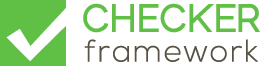 www.checkerframework.org
32
Contributions
A methodology: simple, cooperative type systems

An analysis: abstractions for array indexing

An implementation and evaluation for Java

Verifying the absence of array bounds errors in real codebases (and finding bugs in the process!)
33